ÖKUMENIKUS IMAHÉTa Krisztus-hívők egységéért
2016. január 17-24-ig
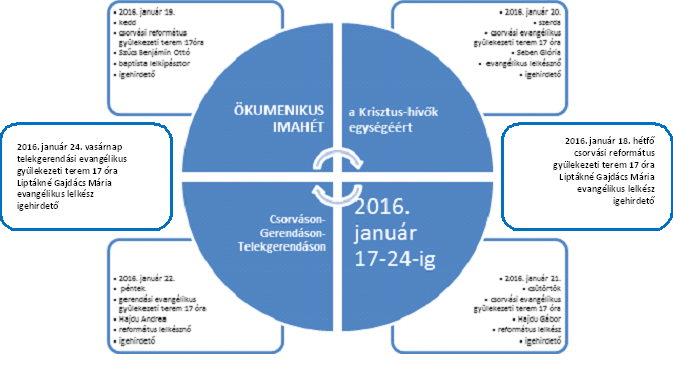 2016. január 18. hétfő 17 óra
csorvási református gyülekezeti terem
igehirdető:
Liptákné Gajdács Mária
evangélikus lelkész
„Arra hívattunk, hogy az Úr nagy tetteit hirdessük!”1 Pt 2,9
Dievs, svētī Latviju!
Isten, áldd meg Lettországot!
Lettország nemzeti himnusza 


A szöveg és a zene egyaránt  Kārlis Baumanis (1834–1904) műve
Dievs, svētī Latviju!Isten, áldd meg Lettországot!
Dievs, svētī Latviju,
Mūs' dārgo tēviju,
Svētī jel Latviju,
Ak, svētī jel to!

Kur latvju meitas zied,
Kur latvju dēli dzied,
Laid mums tur laimē diet,
Mūs' Latvijā!
Evangélikus Énekeskönyv 229-es számú éneke:
Jövel, Szentlélek Úristen
2. Te szentségnek új Világa, Vezess igédnek útjára, Taníts az Istent vallanunk, Szívből Atyánknak mondanunk! Add az igaz hitet nekünk, Egy legyen a mi Mesterünk! Benne higgyünk, éljünk, haljunk, Jézus legyen csak bizodalmunk! Halleluja, halleluja!

3. Ó, mi édes Vigasztalónk, Légy kegyes megoltalmazónk, Hogy megmaradjunk a hitben, Véled való egyességben! Erősítsd reménységünket, Szálld meg elménket, szívünket, Hogy végre hitünknek végét, Elnyerjük lelkünk üdvösségét. Halleluja, halleluja!
Evangélikus Énekeskönyv 280-as számú éneke:
Itt az Isten köztünk…
2. Itt az Isten köztünk, ő, kit éjjel-nappal Angyalsereg áld, magasztal. Szent, szent, szent az Isten! Néki énekelnek A mennyei boldog lelkek. Ó, Urunk, Halld szavunk, Ha mi, kicsiny néped Hódolunk tenéked!3. Csodálatos Felség, Hadd dicsérlek téged, Hadd szolgáljon lelkem néked! Angyaloknak módján Színed előtt állván, Bárcsak mindig arcod látnám! Add nékem Mindenben Te kedvedben járnom, Istenem, Királyom!4. Át- meg átjársz mindent. Rám ragyogni engedd Életadó, áldott Lelked! Mint a kis virág is Magától kibomlik, Rá ha csöndes fényed omlik. Add, Uram, Vidáman Fényességed látnom, S országod munkálnom!5. Jöjj, lakozzál bennem, Hadd legyen már itt lenn Templomoddá szívem-lelkem! Mindig közellévő, Jelentsd magad nékem, Ne lakhasson más e szívben! Szüntelen Mindenben Csakis téged lásson, Leborulva áldjon!
„Ó, mily szép és mily gyönyörűséges, 
ha a testvérek egyetértésben élnek!”
133 Zsoltár
„Tegyétek teljessé örömömet azzal, 
hogy ugyanazt akarjátok. 
Ugyanaz a szeretet legyen bennetek, 
egyet akarva ugyanarra törekedjetek.”
Fil 2,1-5
„Az én Uramnak, 
az Úrnak lelke nyugszik rajtam, 
mert felkent engem az Úr. 
Elküldött, 
hogy örömhírt vigyek 
a szegényeknek.”
Ézs 61,1-4
„Ezeket azért mondom nektek, 
hogy az én örömöm legyen bennetek, 
és örömötök teljes legyen.”
Jn 15,9-12
Kérdések:

Mi fojthatja el az örömöt a világban, vagy az egyházban?

Mit kaphatunk keresztyén testvéreinktől, hogy Jézus öröme 
     legyen bennünk,  és így az evangélium tanúi legyünk?
Imádkozzunk!
Szeretet Istene! Nézz ránk, hogy mennyire téged szeretnénk szolgálni – lelki gyengeségünk és elégtelenségünk ellenére. Töltsd be jelenléteddel szívünk legmélyebb vágyakozását. Töltsd be megtört szívünket gyógyító szereteteddel, hogy úgy szeressünk, ahogyan Te szerettél bennünket. Add nekünk az egység ajándékát, hogy örömmel szolgálhassunk Téged, szeretetedet pedig megosszuk másokkal is.  Urunk Istenünk! Fiad, Jézus Krisztus nevében kérünk. - Ámen
Evangélikus Énekeskönyv 339-es számú éneke:
Tebenned bíztunk eleitől fogva…
2. Az embereket te meg hagyod halni, És ezt mondod az emberi nemzetnek: Légyetek porrá, kik porból lettetek, Mert ezer esztendő előtted annyi, Mint a tegnapnak ő elmúlása És egy éjnek rövid vigyázása.3. Szolgáidon láttassad dolgaidat, Dicsőségedet ezeknek fiain! Add értenünk felséges hatalmadat, Mi kegyes Urunk, ó, irgalmas Isten, Minden dolgunkat bírjad, forgassad, Kezeink munkáit igazgassad!